Млякото и неговите вълшебни свойства
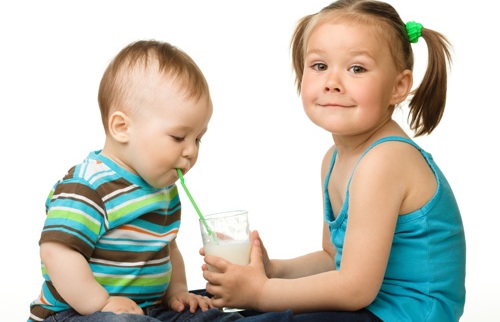 Изготвил: Анета Кърджева 
Учител: ДГ,,Звънче“ гр.Бургас
Тема: Млякото и неговите вълшебни  свойства
Образователно направление: Околен свят
Водещи цели: Формиране на представи за млякото и неговото значение за здравето на хората. Формиране на представи за това от къде се получава млякото и за какво се ползва.
Темата е подходяща за деца от 2,3,4 възрастова група.
От къде получаваме прясното мляко?
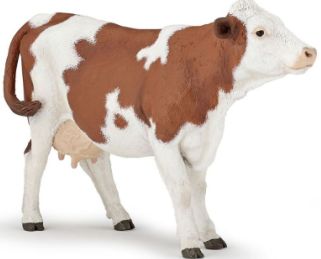 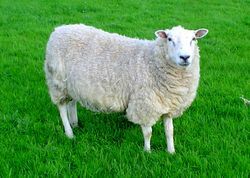 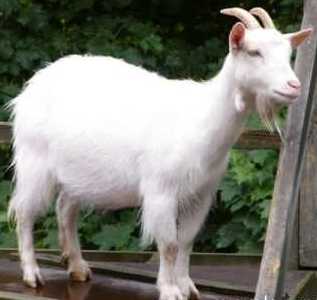 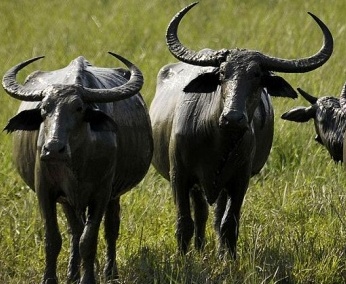 Една чаша прясно мляко на ден ще ни помогне:
Да  бъдем по-здрави;
да  увеличим защитните си сили;
да бъдем с по-здрави кости и зъби;
да бъдем по-умни;
да имаме повече сили за игри;
да бъдем много по-щастливи.
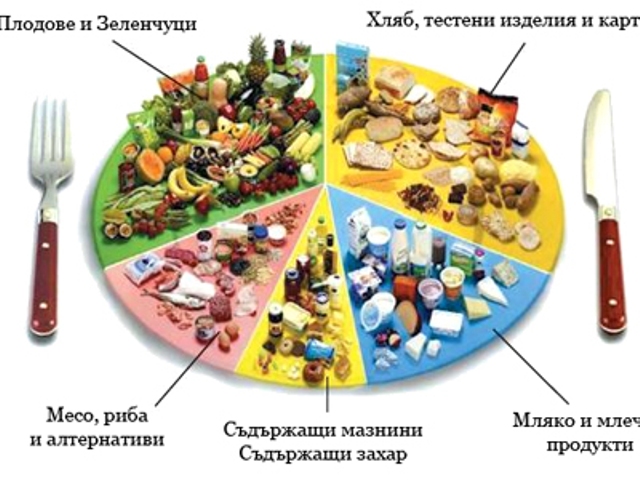 Какво можем да приготвим от млякото?
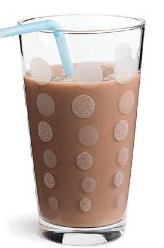 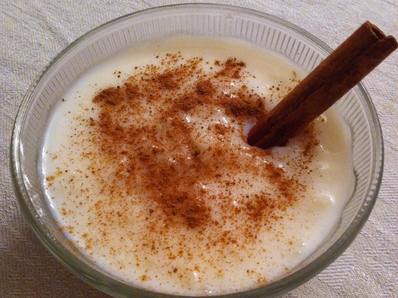 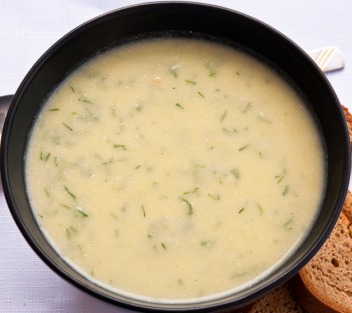 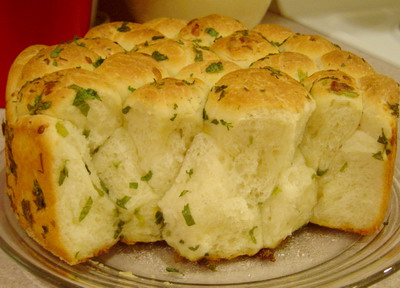 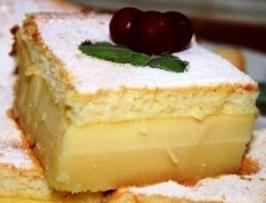 От млякото можем да направим:
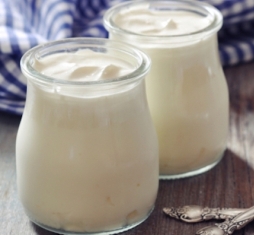 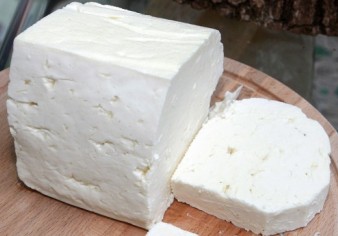 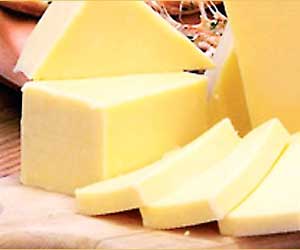 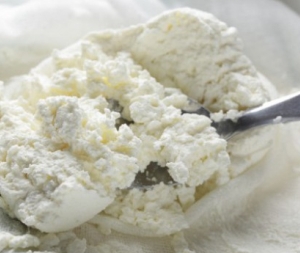 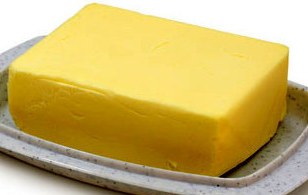 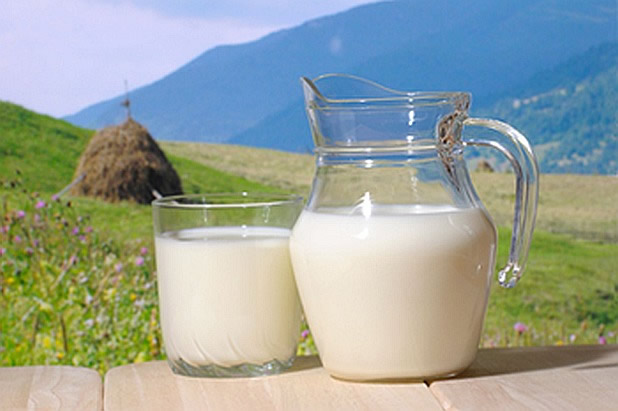 Киселото  мляко се получава от прясното мляко.
Кисело мляко можем да си направим в къщи или да си купим  от магазина
Киселото мляко може да бъде направено в различни по форма  и вид съдове. Когато е готово то приема формата на предмета.
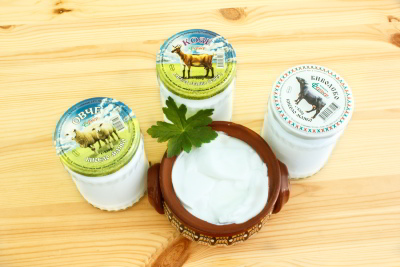 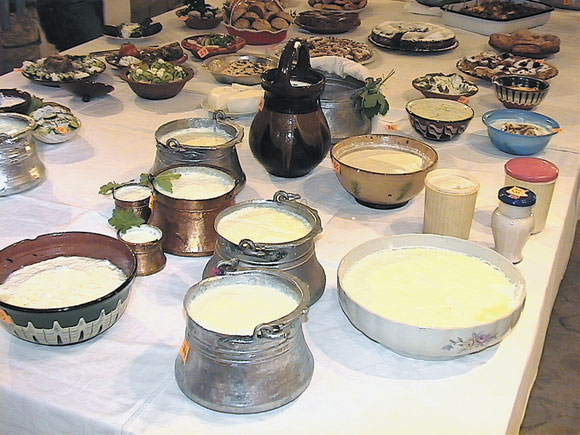 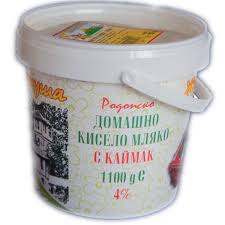 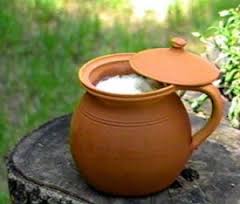 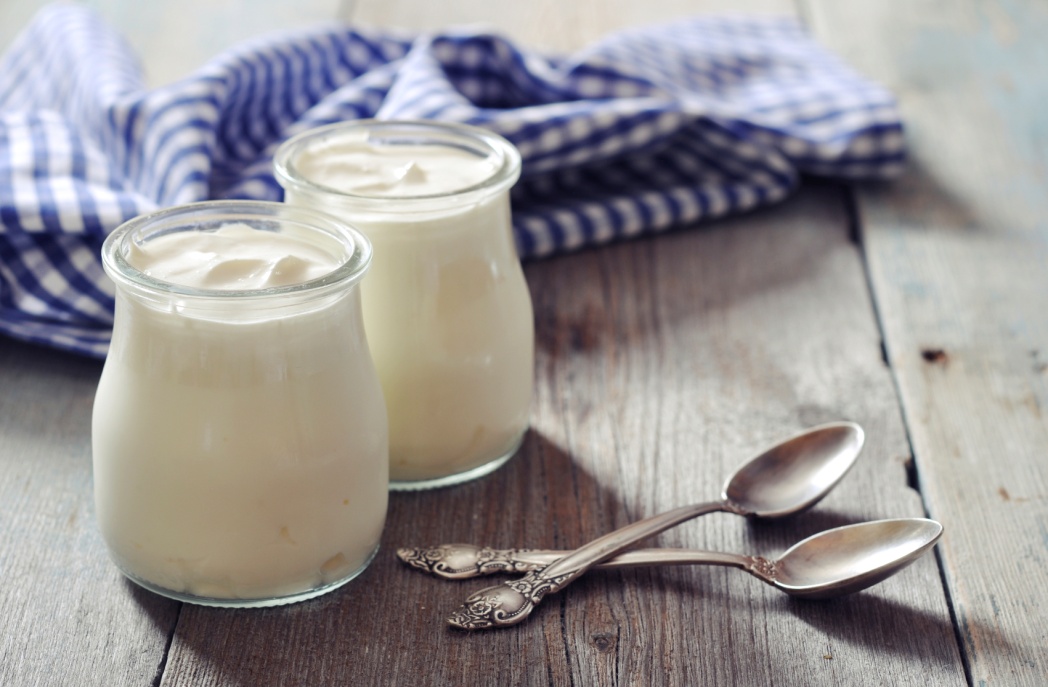 Когато към киселото мляко прибавим плодове се  получава вкусена и полезна закуска .
Още какво може да направим от киселото мляко?
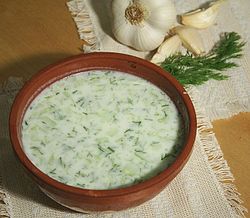 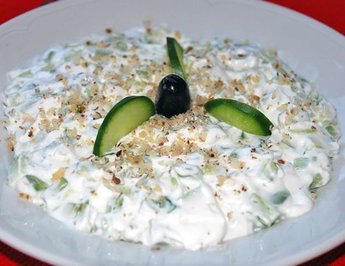 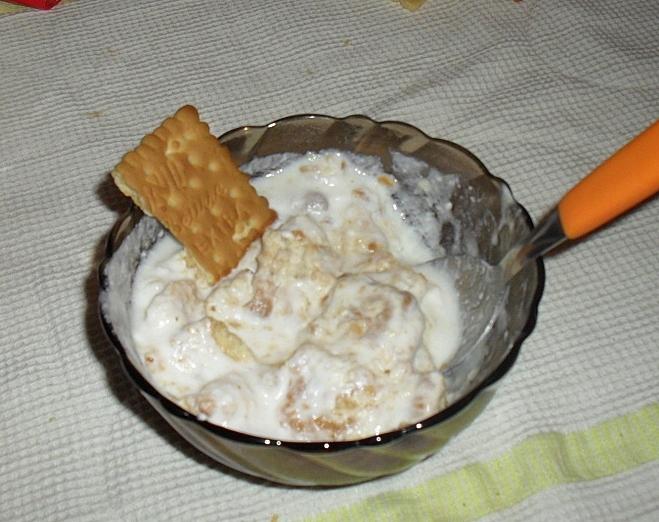 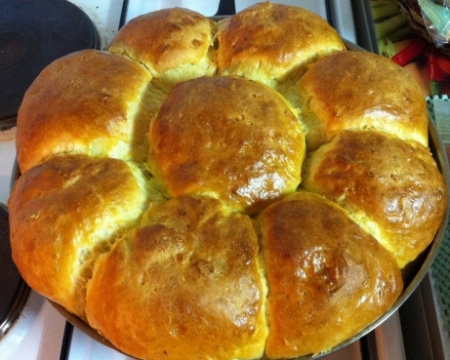 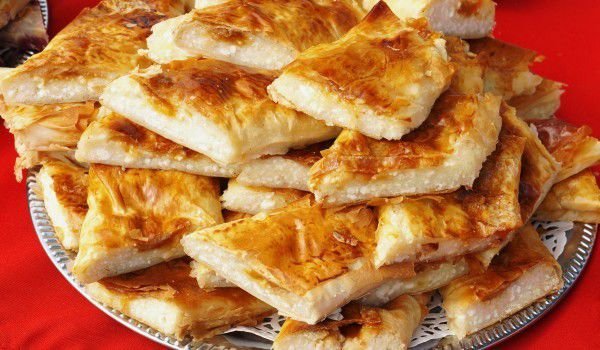 Сиренето и кашкавала се получават от прясно мляко.
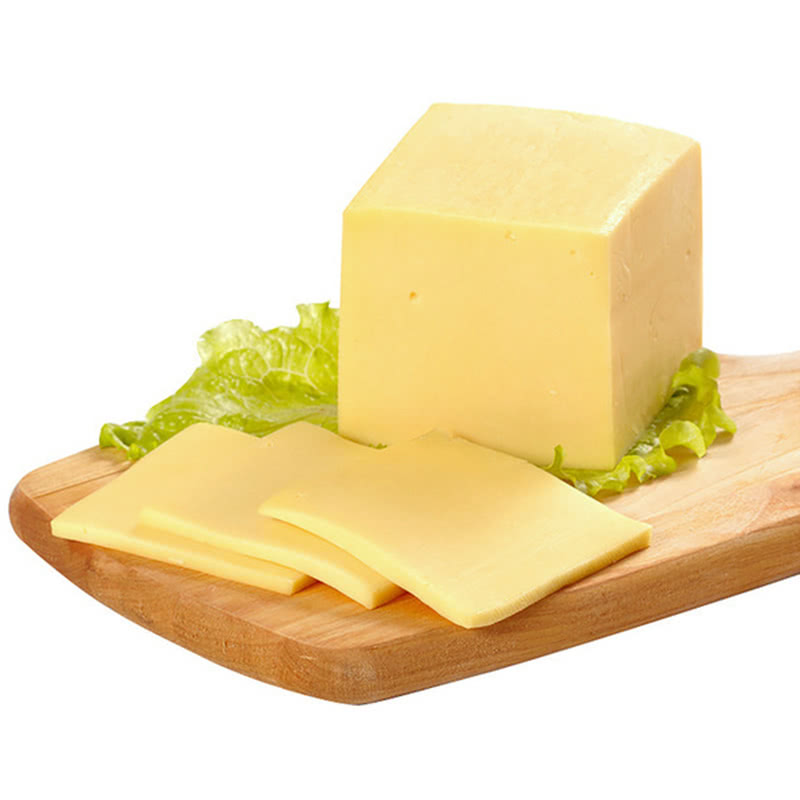 За какво използваме сиренето и кашкавала?
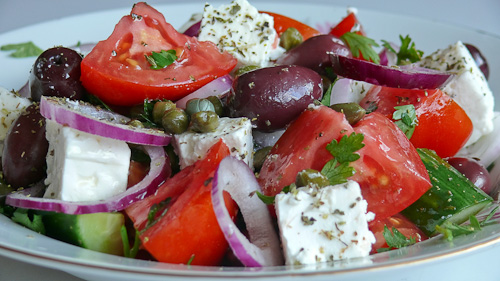 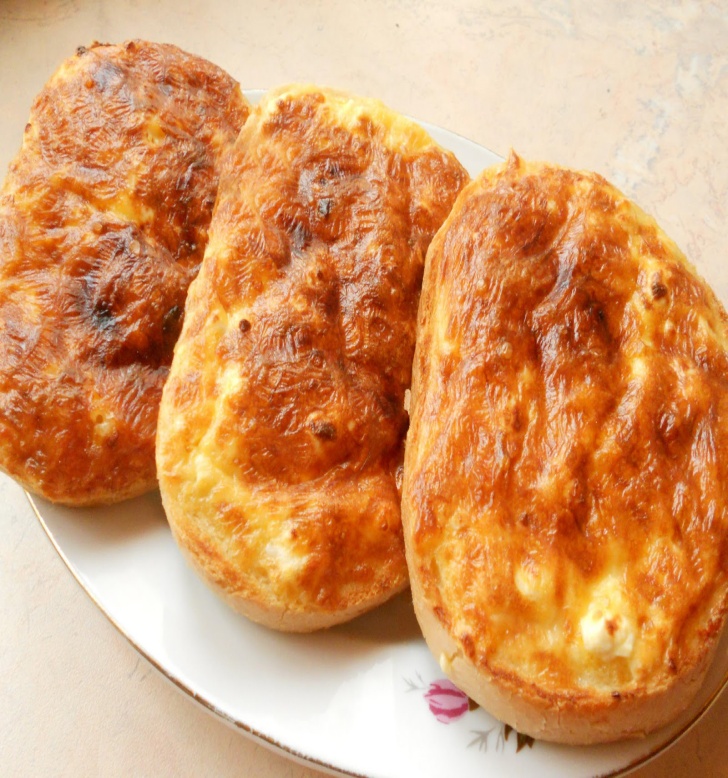 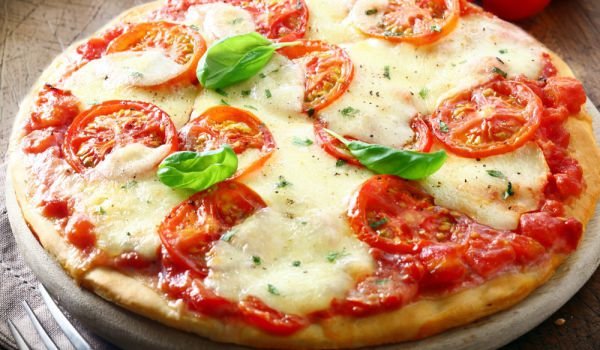 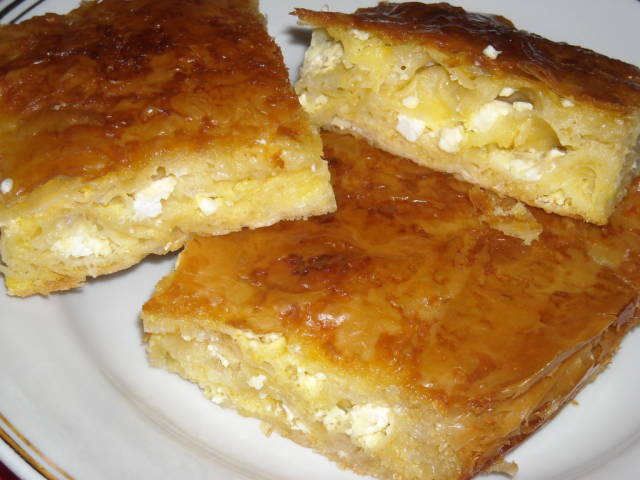 ВСИЧКИ МЛЕЧНИ ХРАНИ СА МНОГО ВАЖНИ ЗА ЗДРАВЕТО НИ.
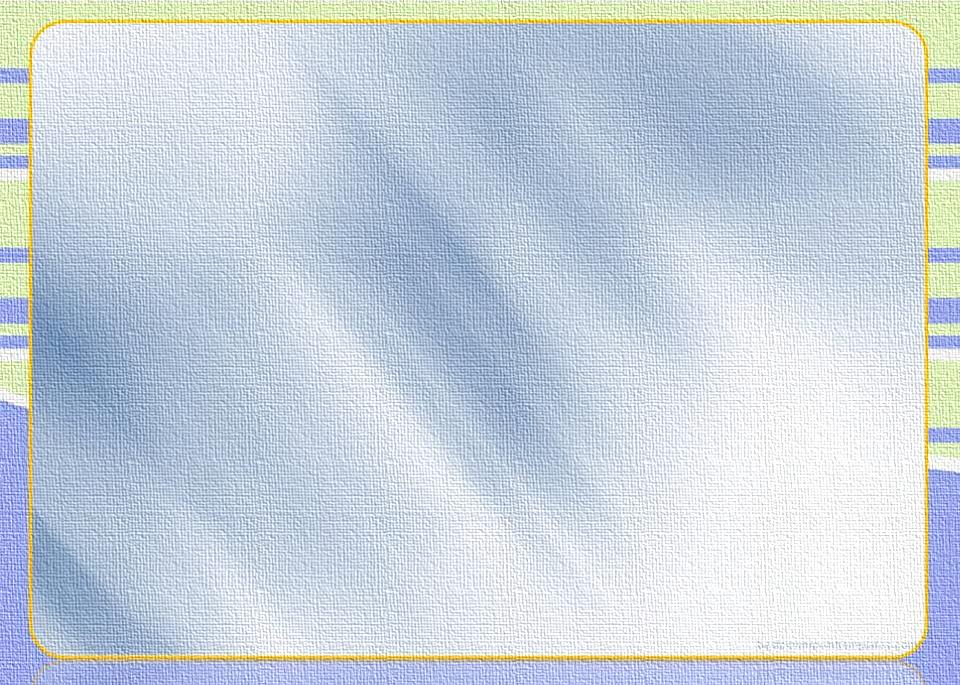 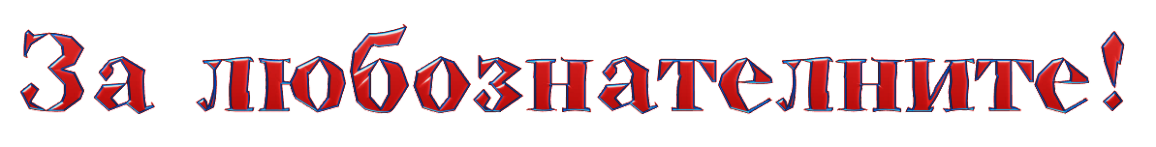 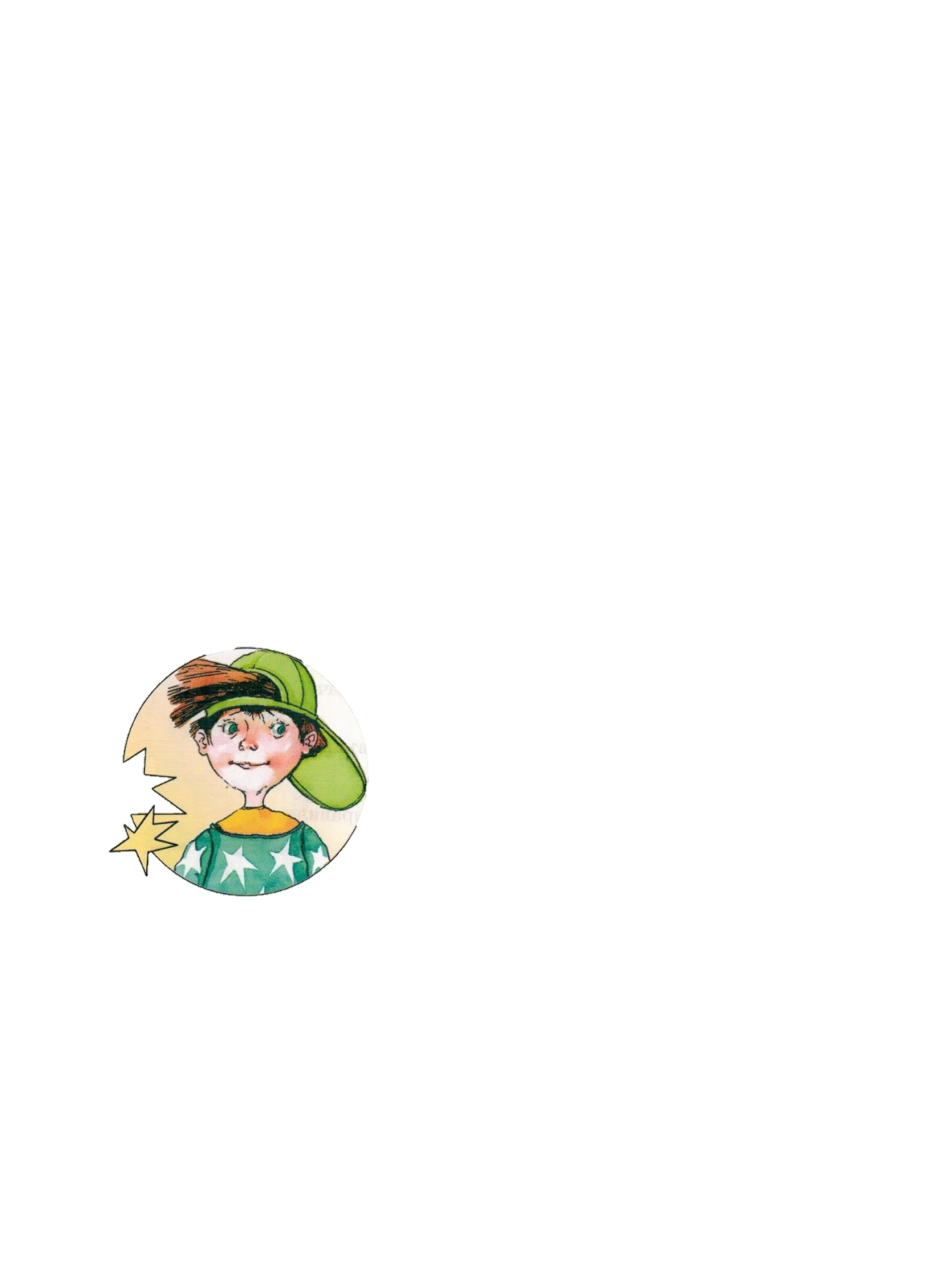 КЛИКНИ ТУК
Млякото е ЗДРАВЕ
Съдържа витамини  с букви
А, D, Е, С, К и от групата В.
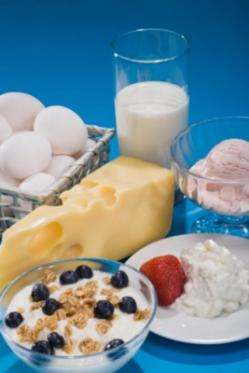 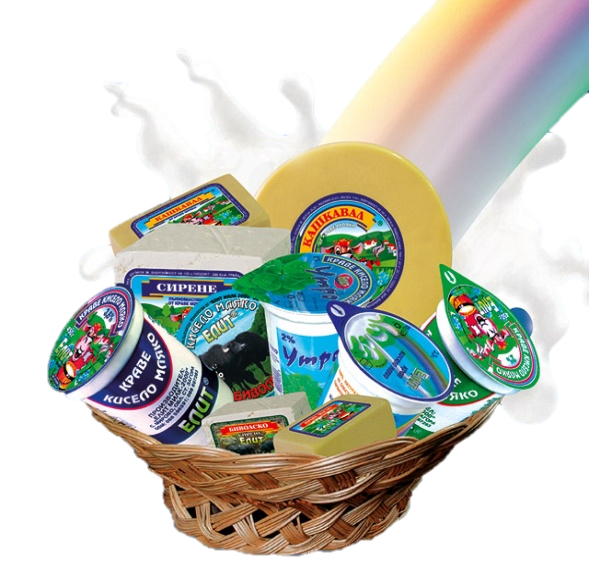 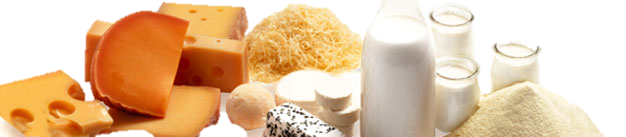 Бяло, бяло като сняг, но сняг не е, яде се, но хляб не е, пие се вода не еЩо е то ?
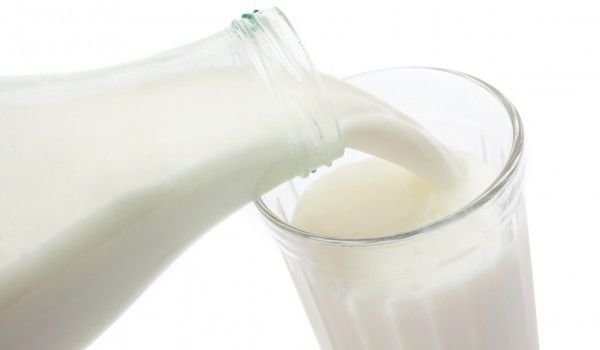 В бяло море зелени корабчета плуват. Що е то?
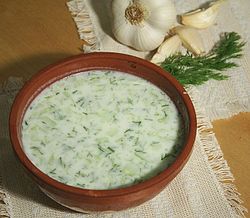 То на бучка сняг прилича, но е инак с вкус солен.Няма кой да не обичада го хапва, знай от мен!Що е то?
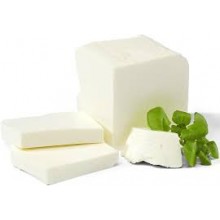 Има форма той на питаи е жълт на цвят.Знае който го опита – сиренето му е брат. Що е то?
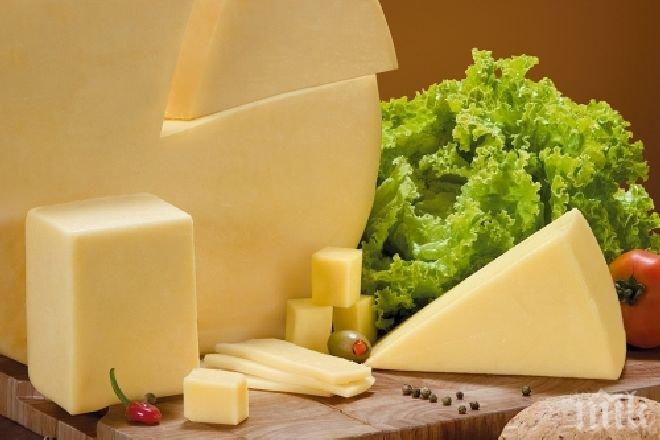 За да бъда здрав за двама, Разни болести да няма – със засмяно личицевсе си хапвам аз млекце!
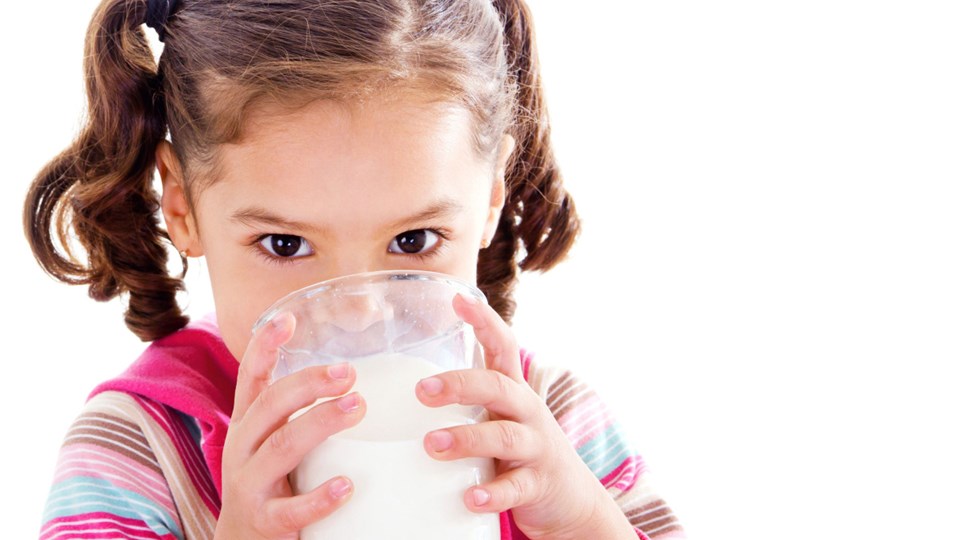